長庚養生村
各實習點服務時間
C棟環狀運動(週四) 康志榮
A棟圍棋(週四) 黃心瑀
桌球服務
   A棟 林家右、蔡典叡(週三) 高慧詠、官敬崴(週五)
   C棟 邱子桓 (週四)
A棟 肌力運動(週五)*2人  王瑄羽、翁瑋阡
A棟 有氧運動(週五)*2人  張家蓉、黃昱瑄
C棟 法式滾球 C棟(週四):林亞慧
A棟 圍棋
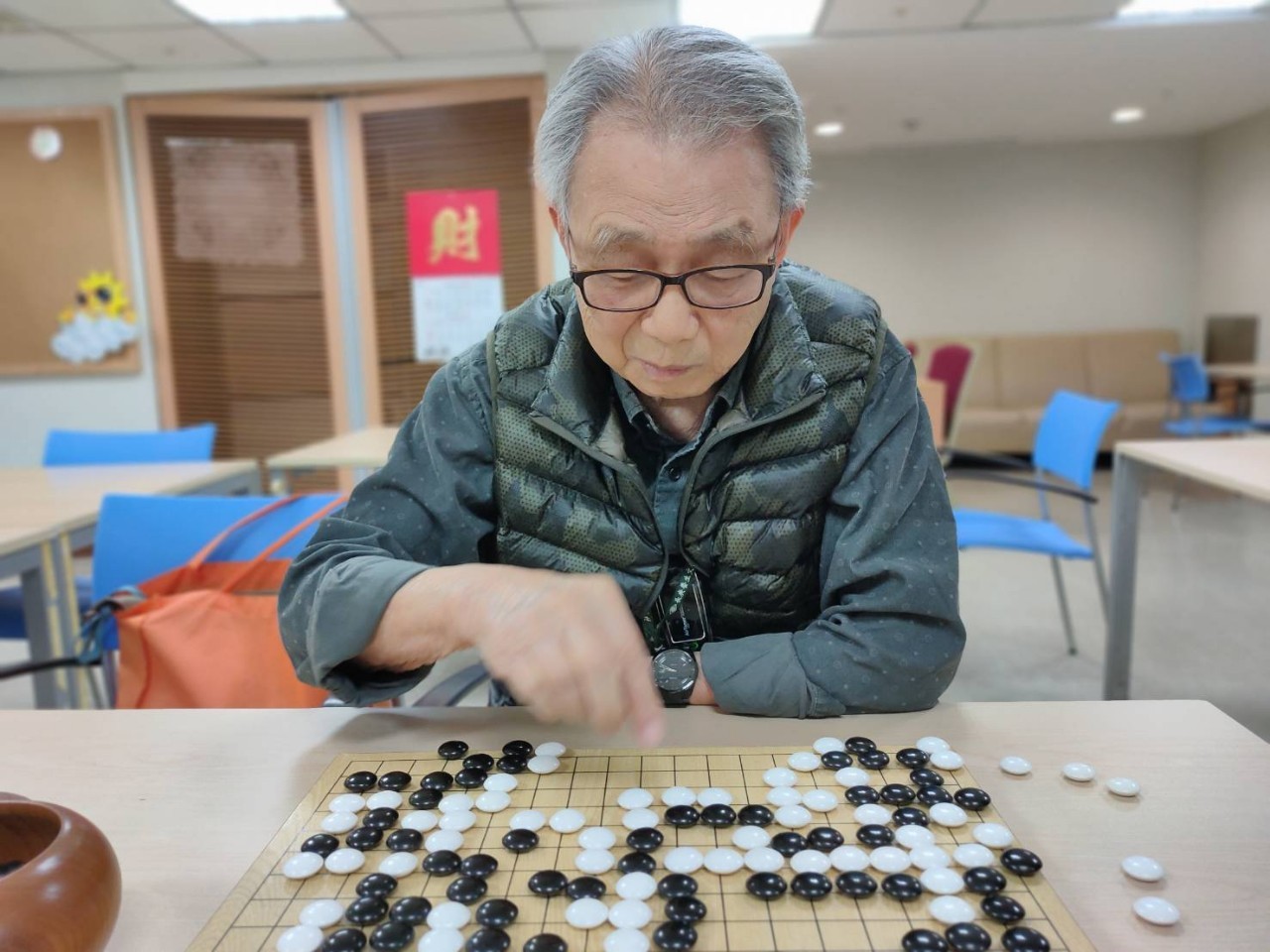 已完成事項

下個月預計完成
環狀運動
已完成事項

下個月規劃事項
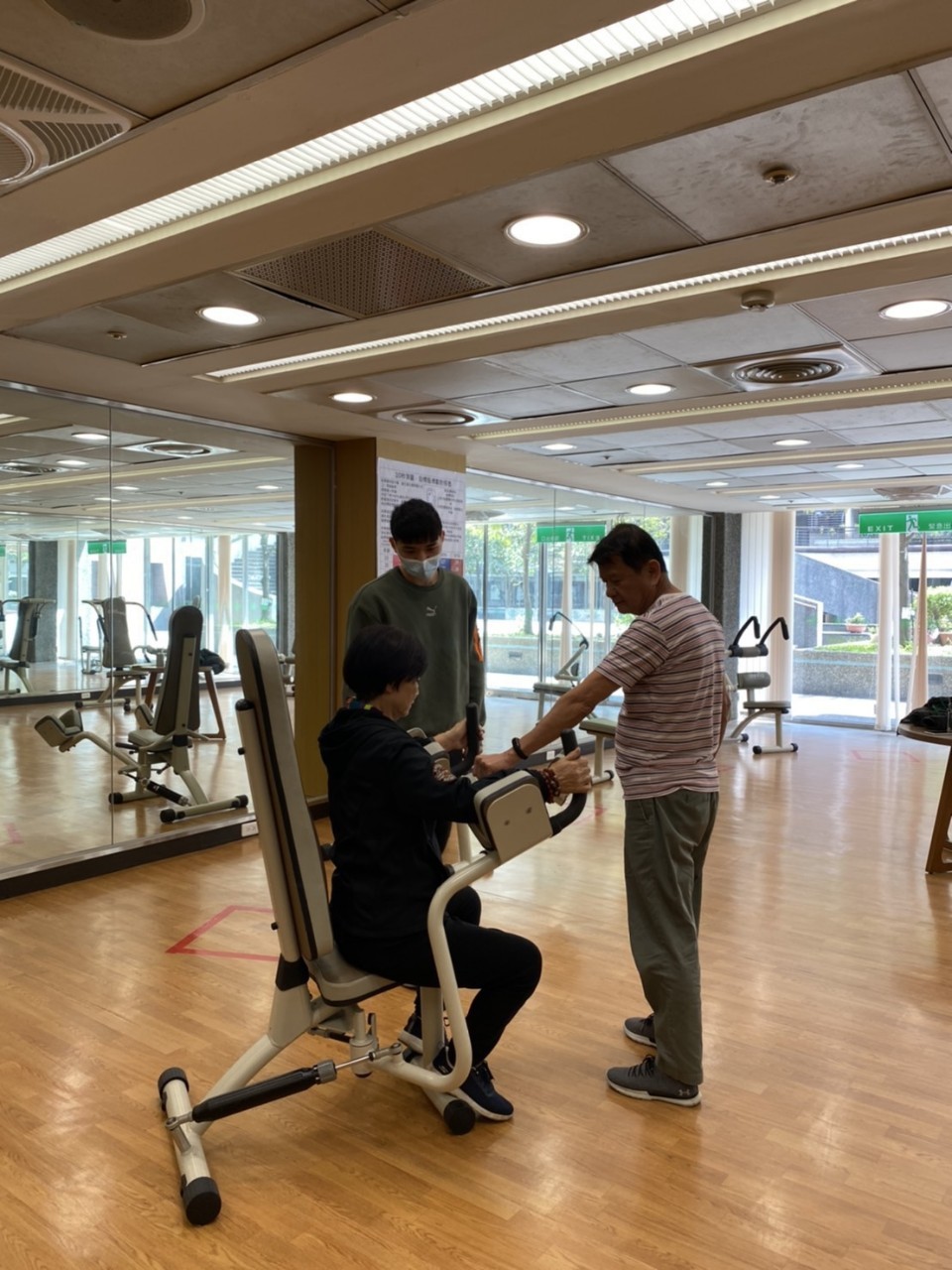 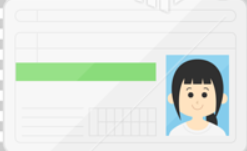 C棟桌球
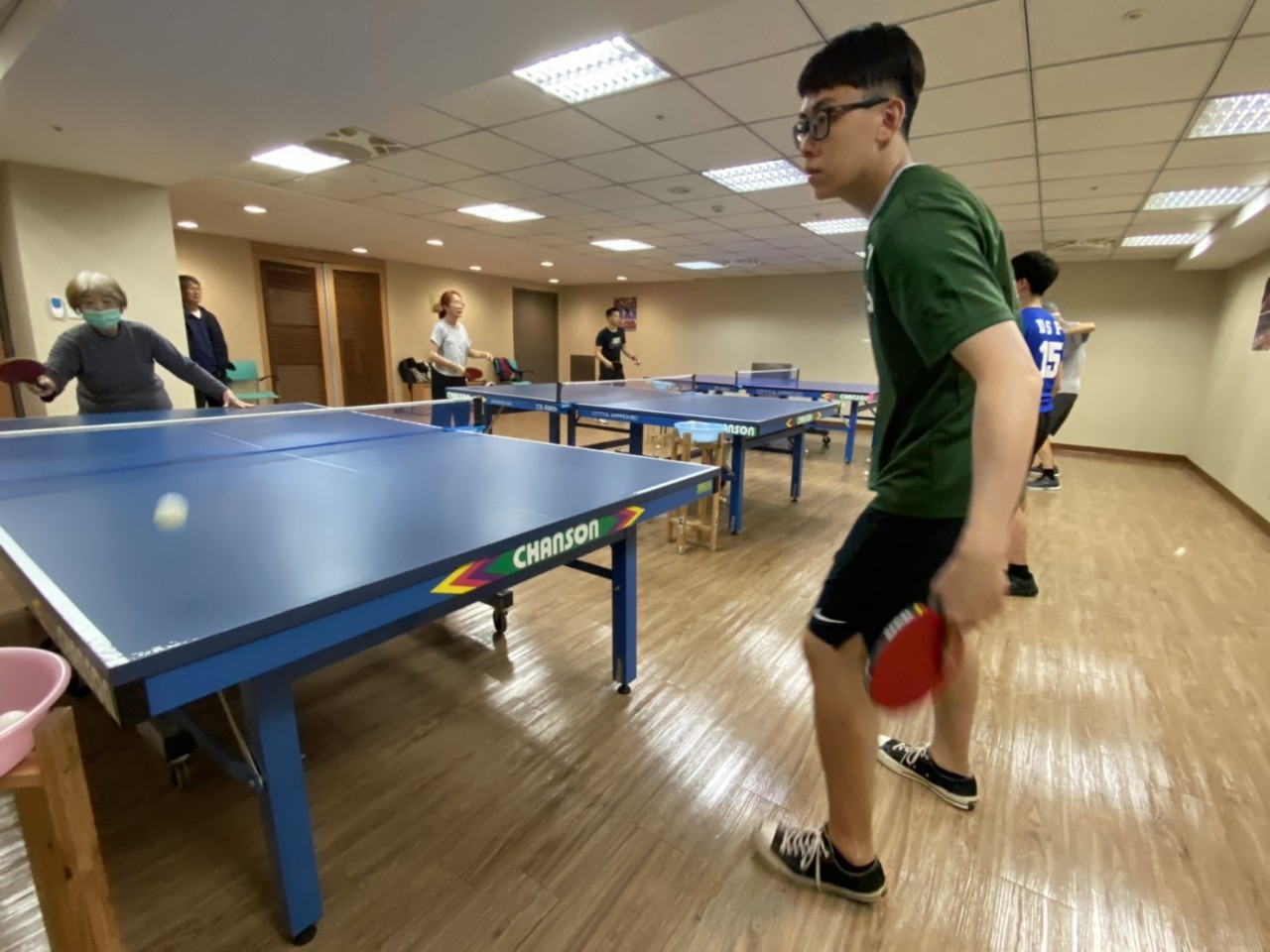 已完成事項: 
     正反手對打  

下個月規劃事項: 
    正反手~對拉
     旋球.原理.接球
A棟桌球
已完成事項: 
     正反手、發球、對打、拉球

下個月規劃事項:
     拉球、殺球、比賽
肌力訓練
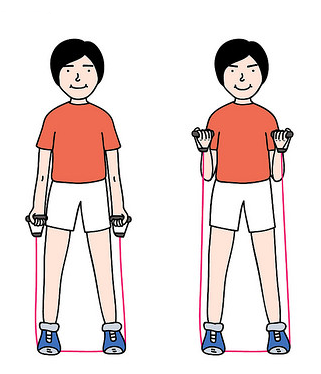 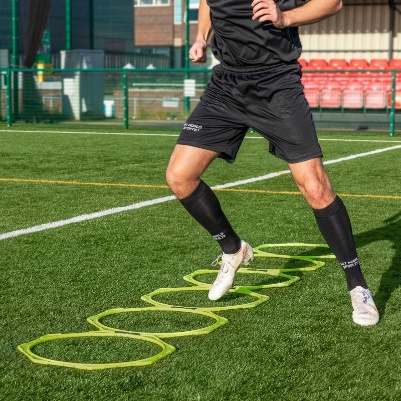 已完成事項: 







下個月規劃事項：
   手的敏捷、動作觀察+指導
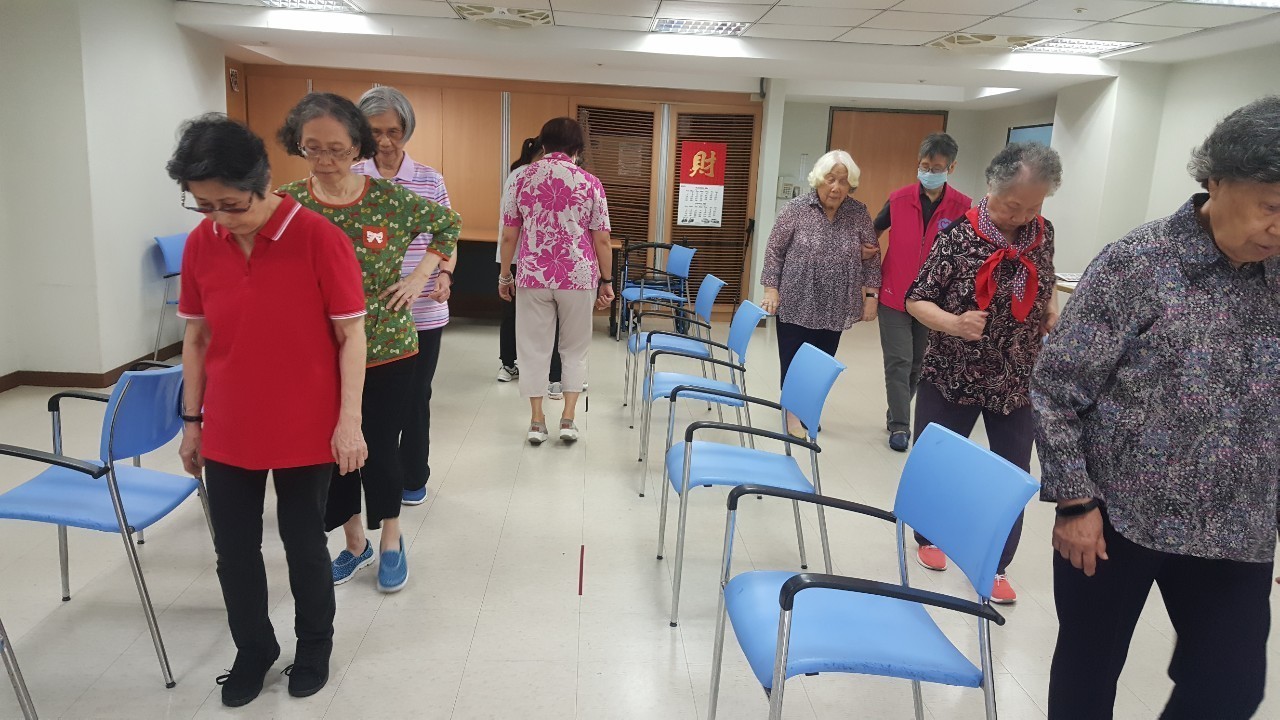 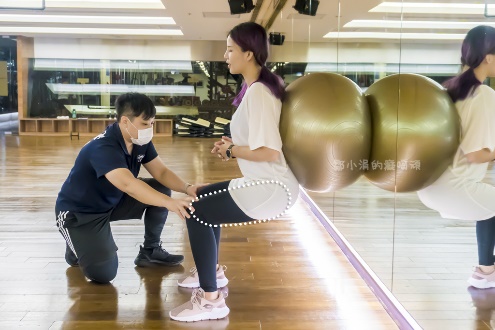 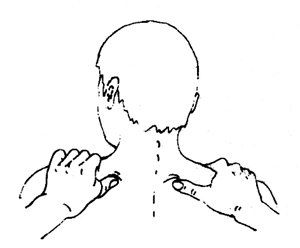 樂齡有氧
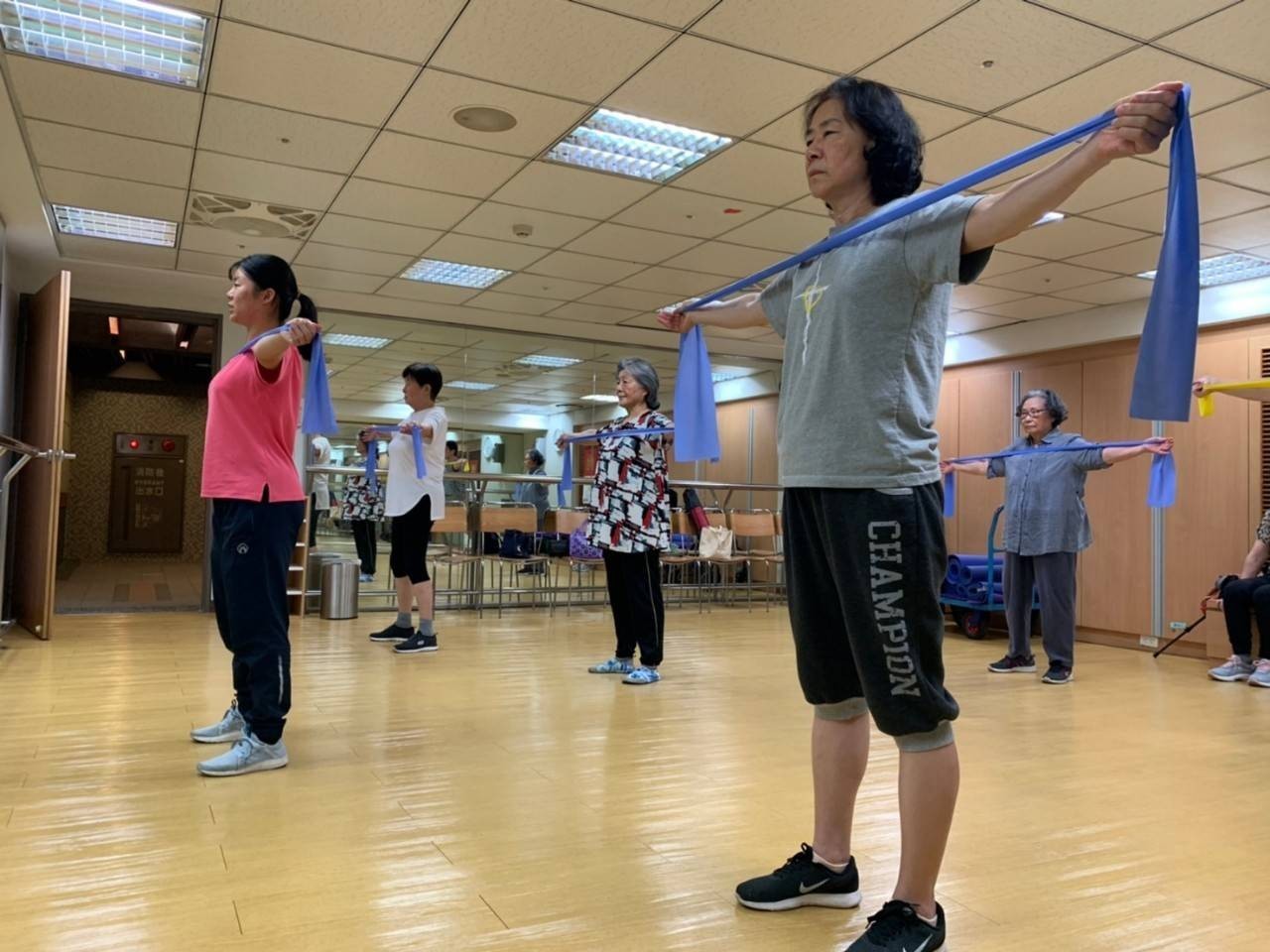 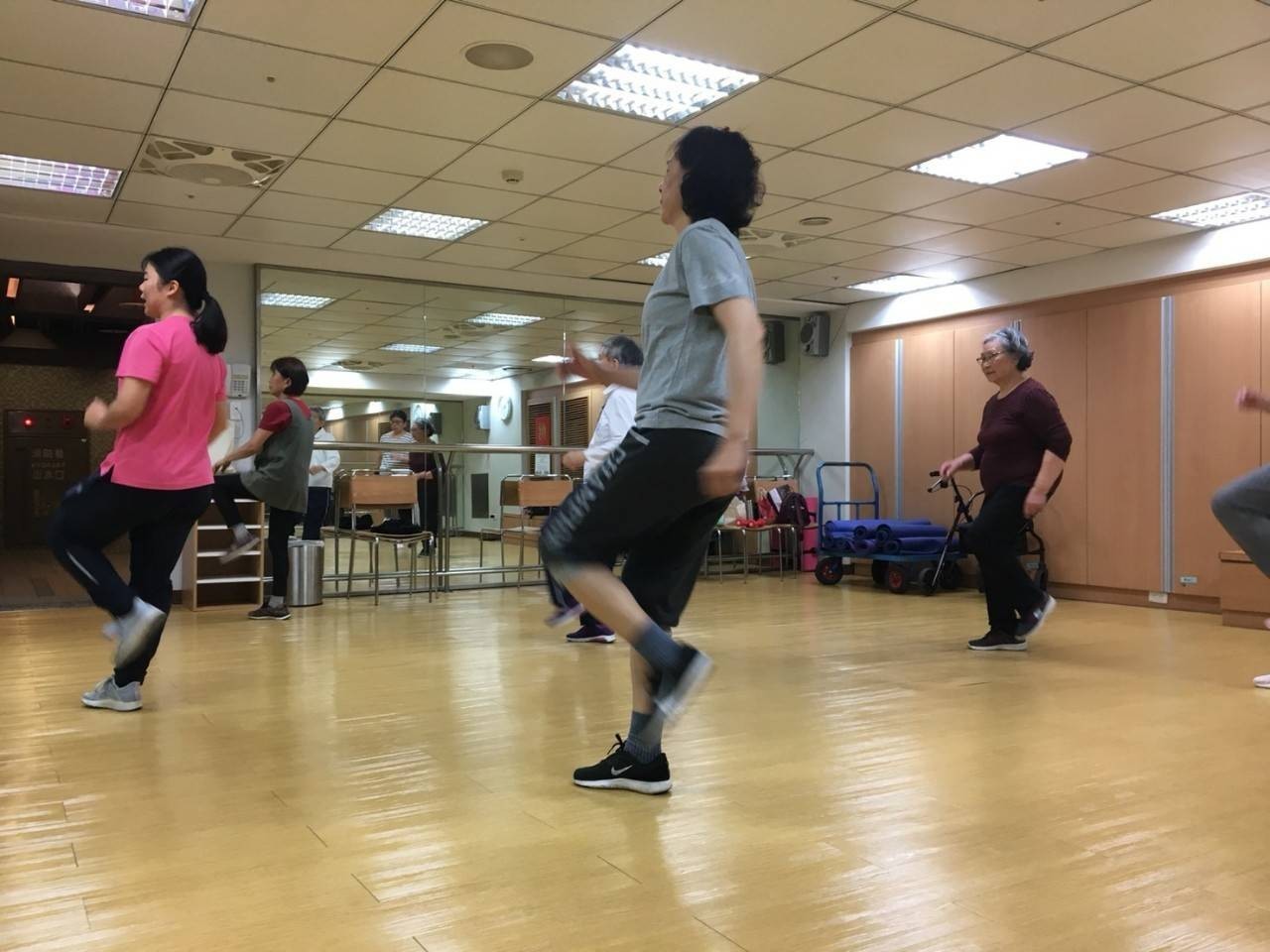 已完成事項

下個月規劃事項
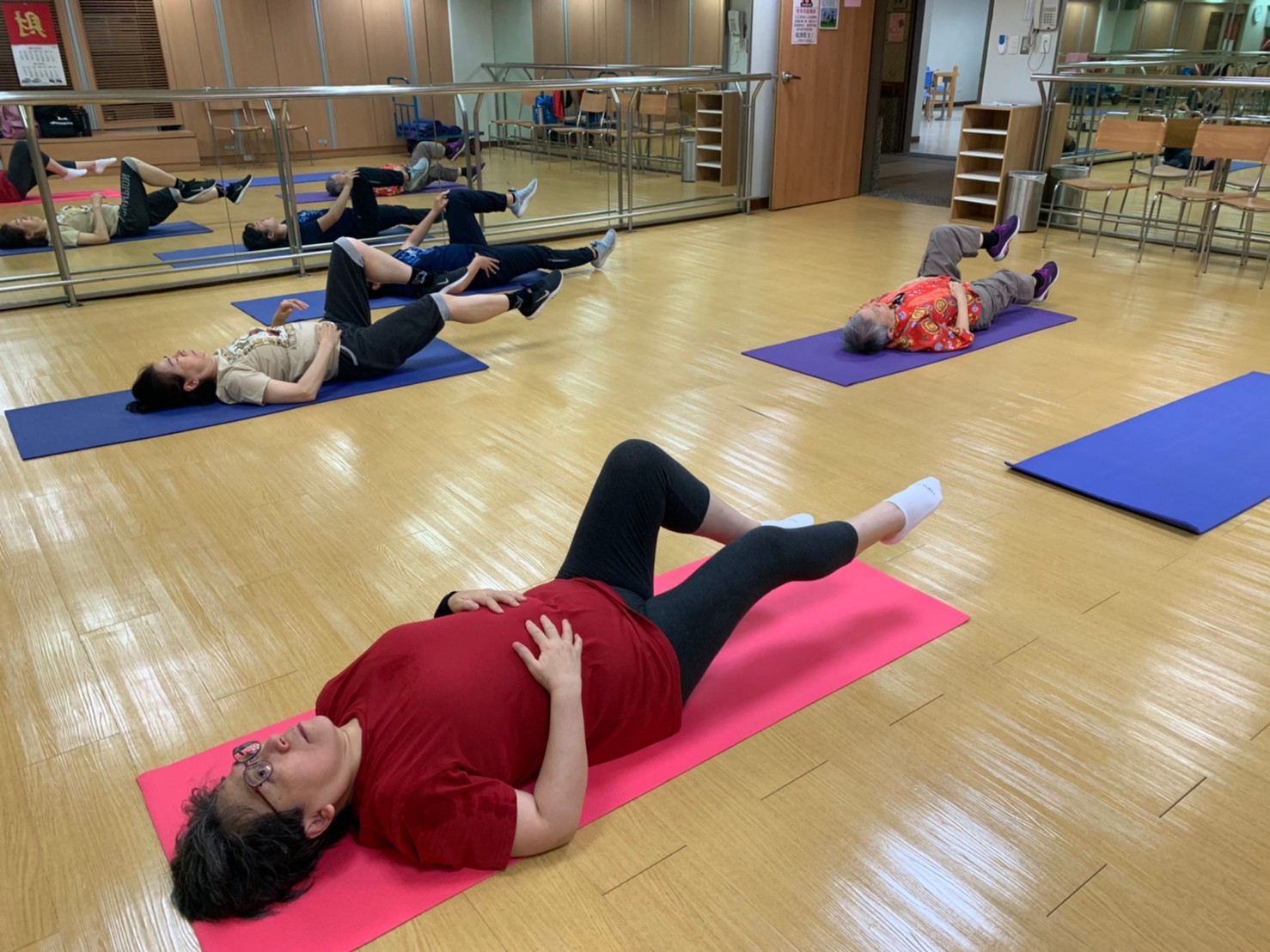 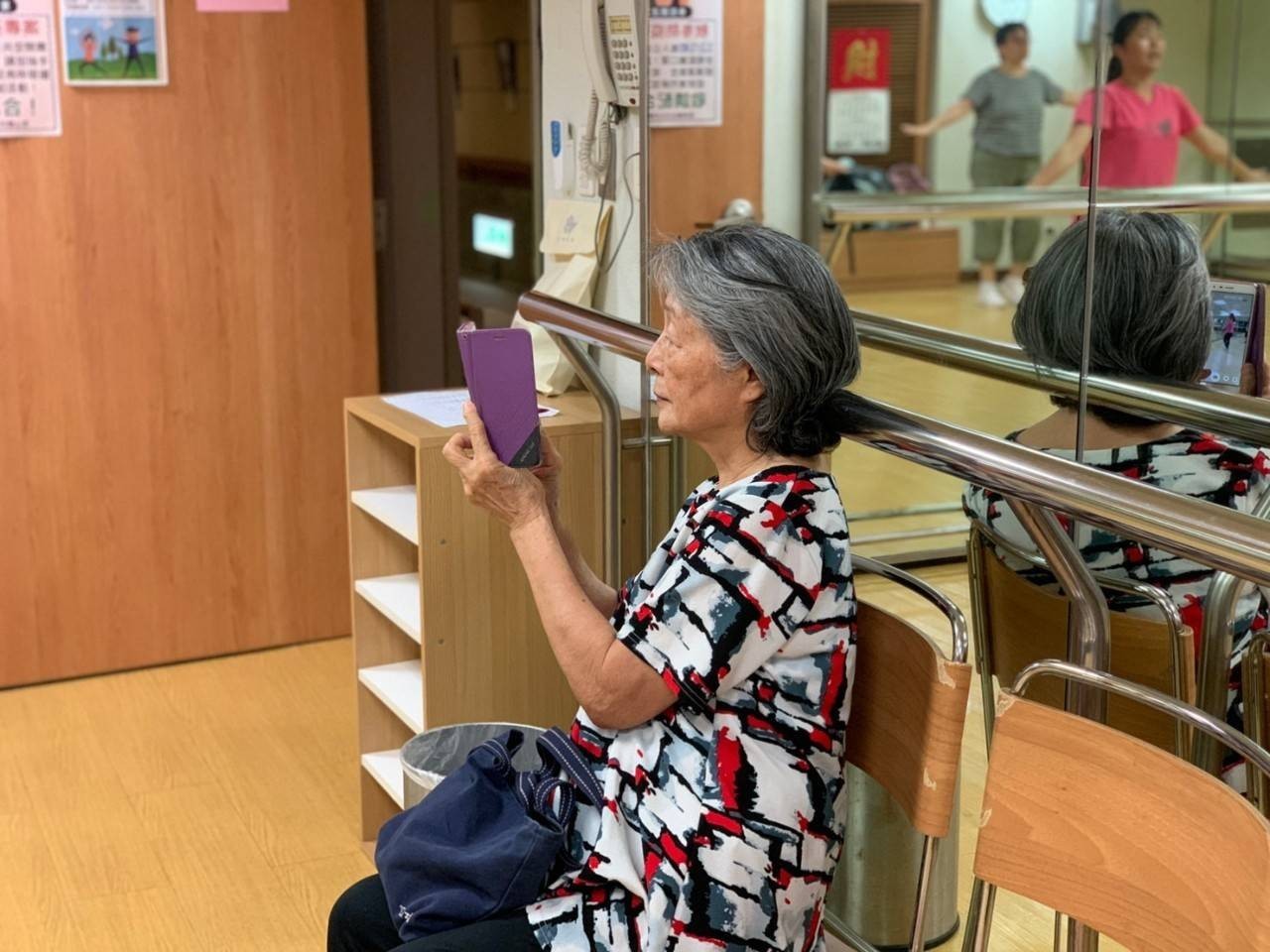 法式滾球
已完成事項: 
   發球.接球步伐

下個月規劃：
  羽球.法滾皆有人
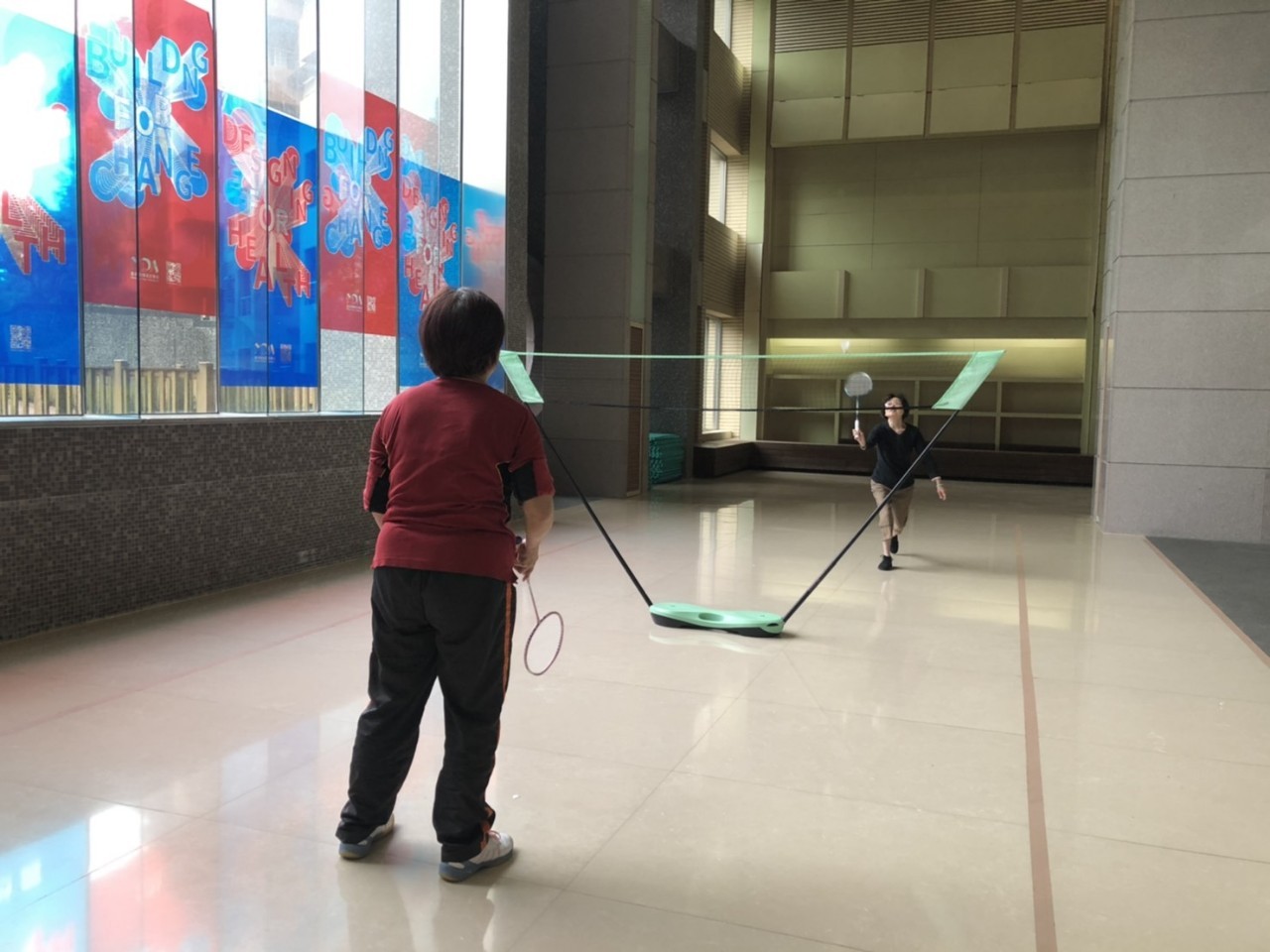 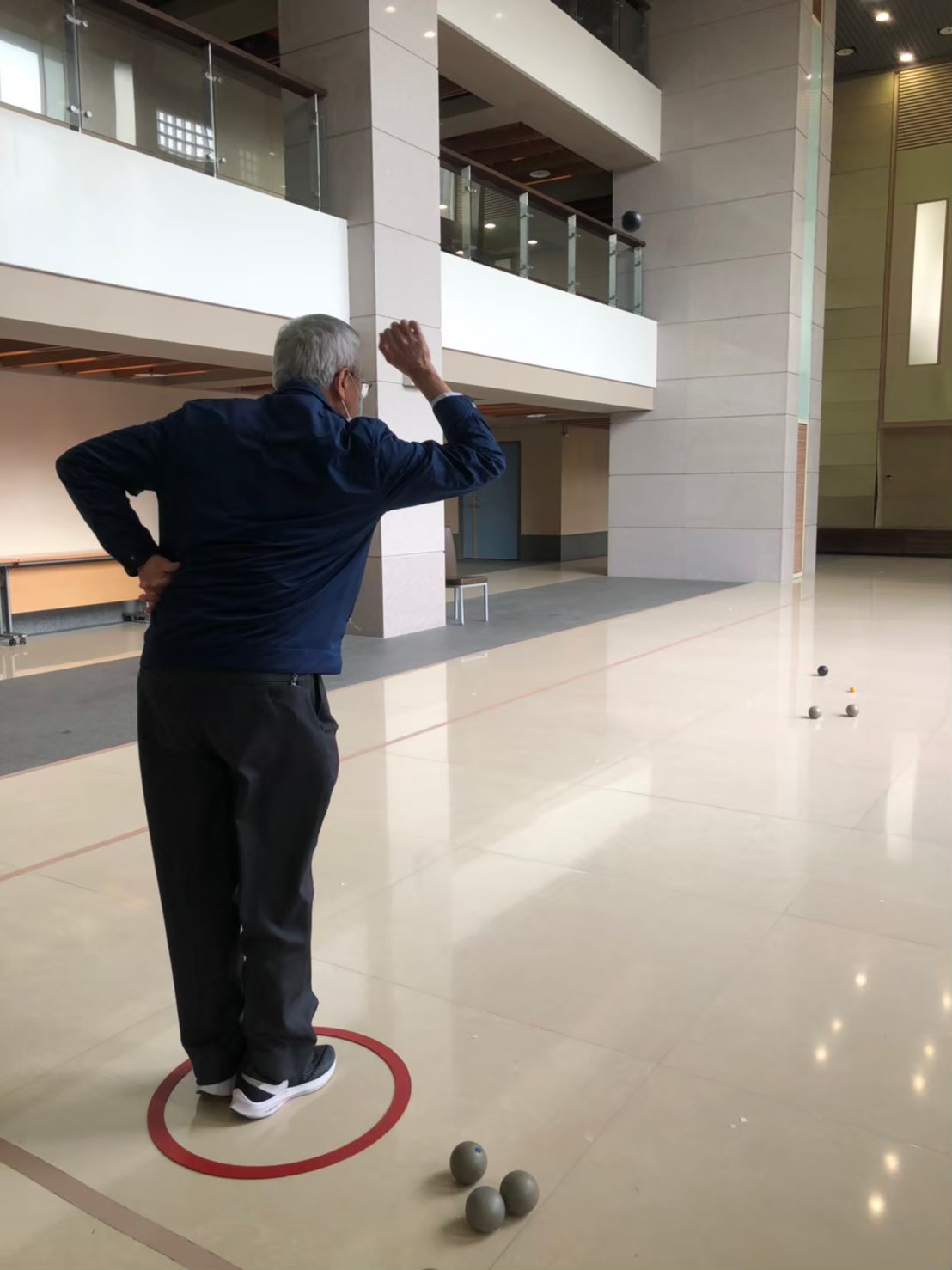 Thank you